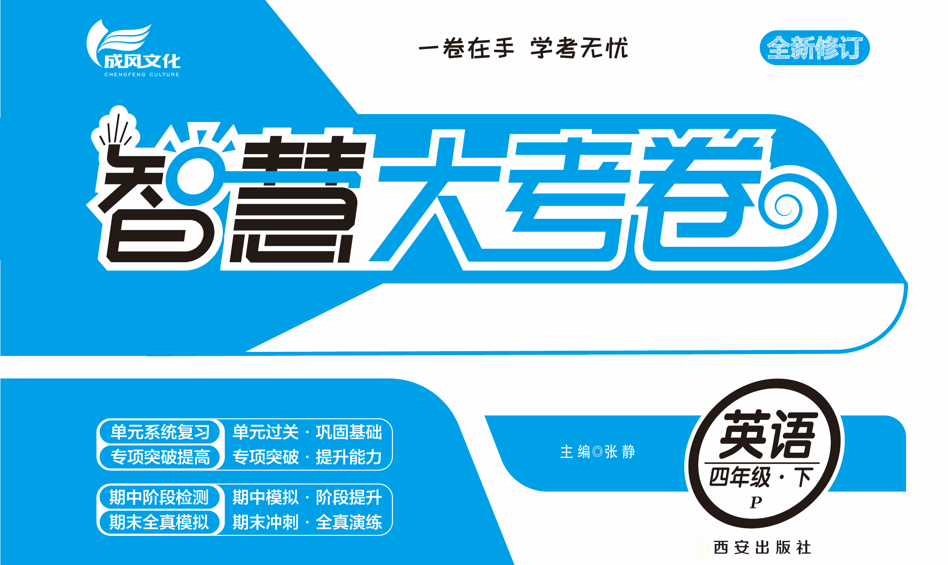 大考卷  4下英语试卷教用
期末模拟测试卷（一）
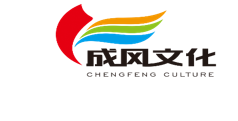 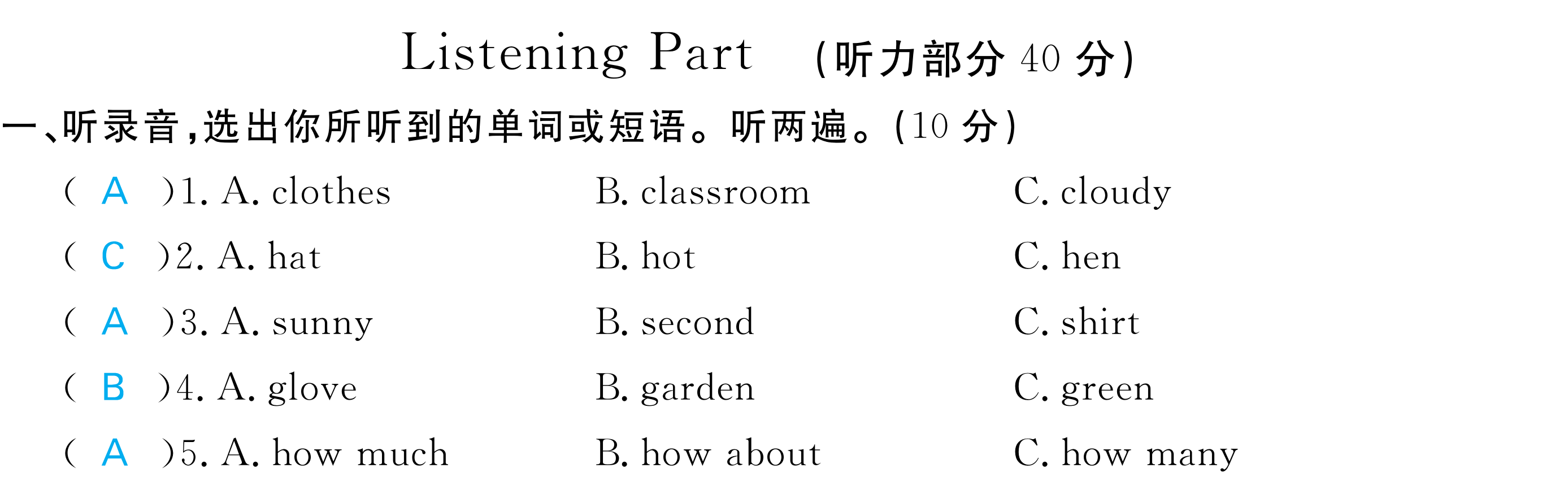 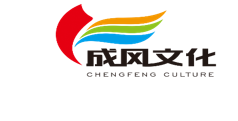 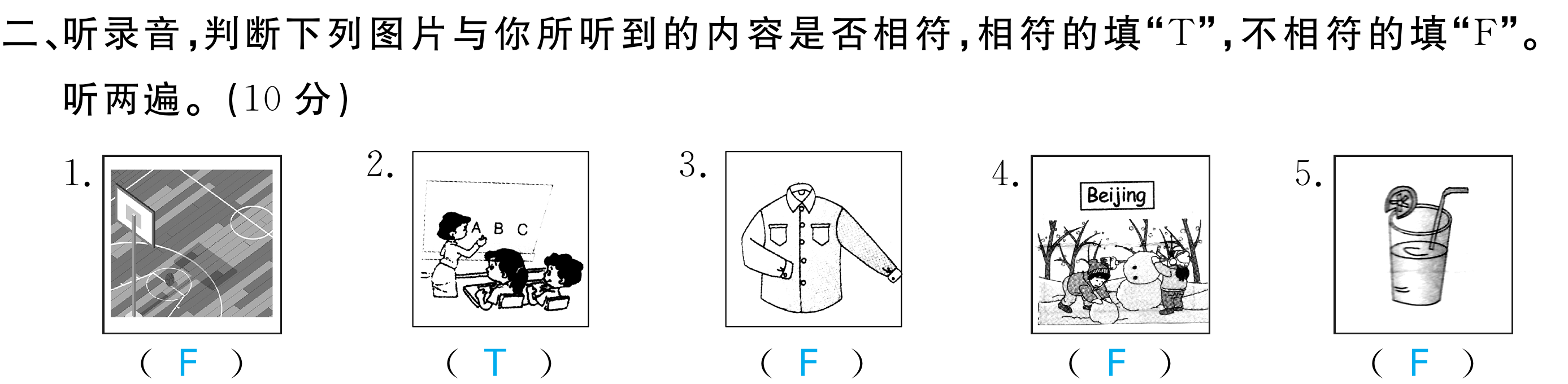 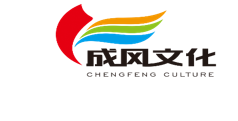 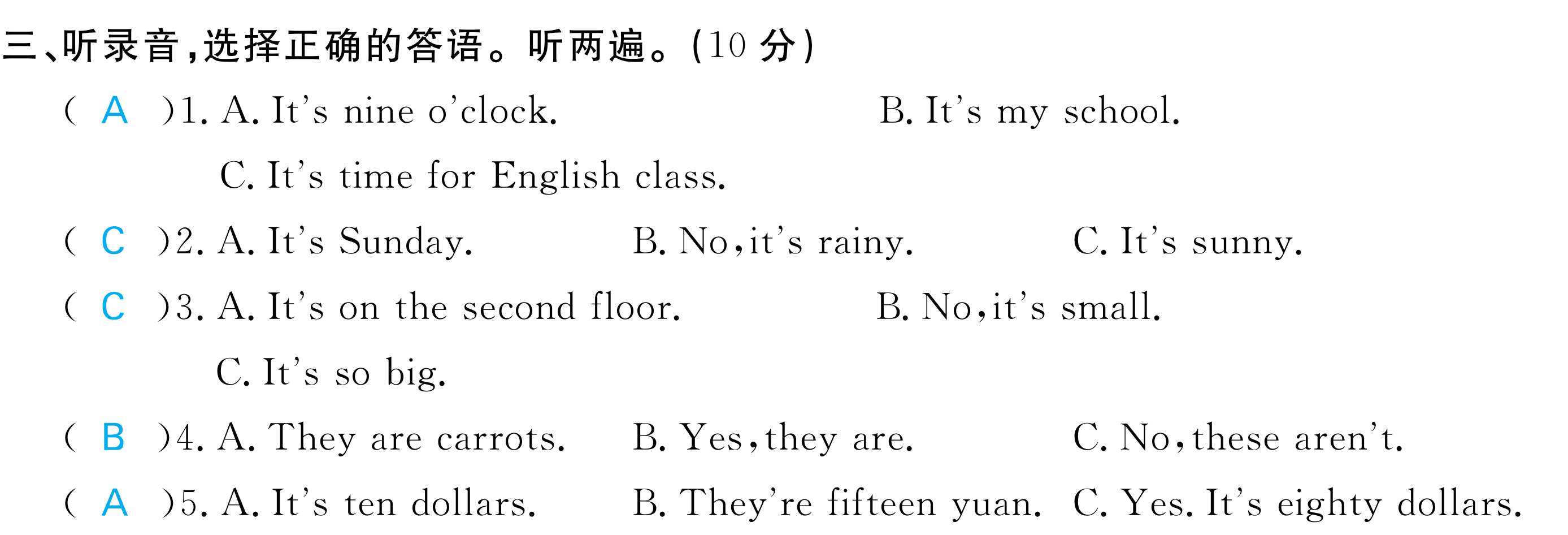 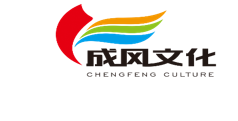 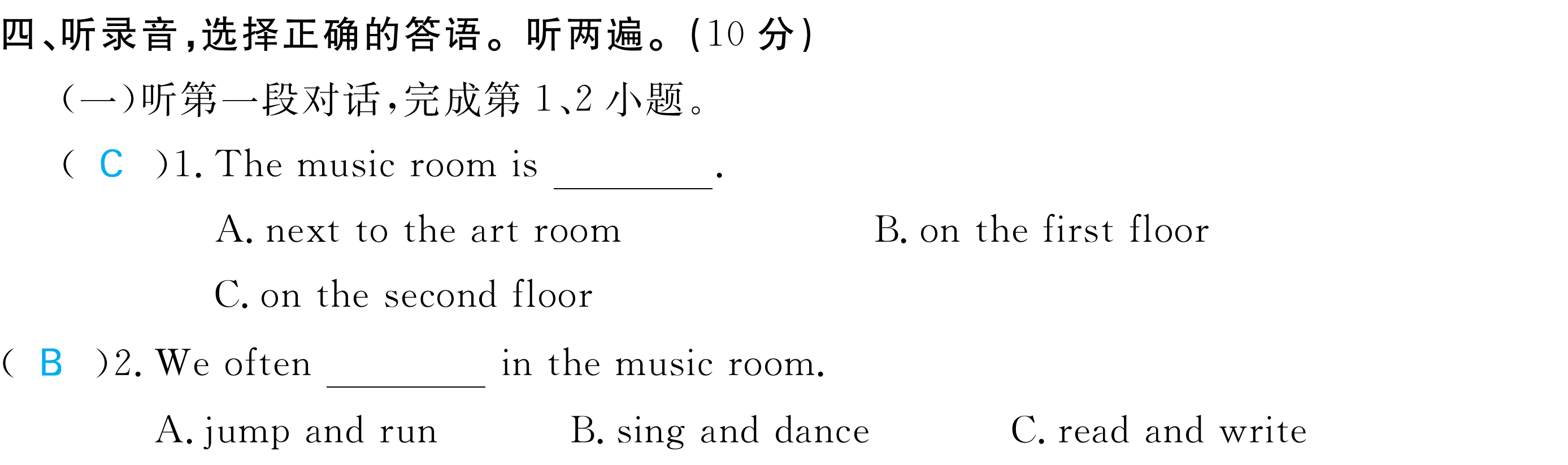 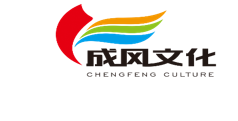 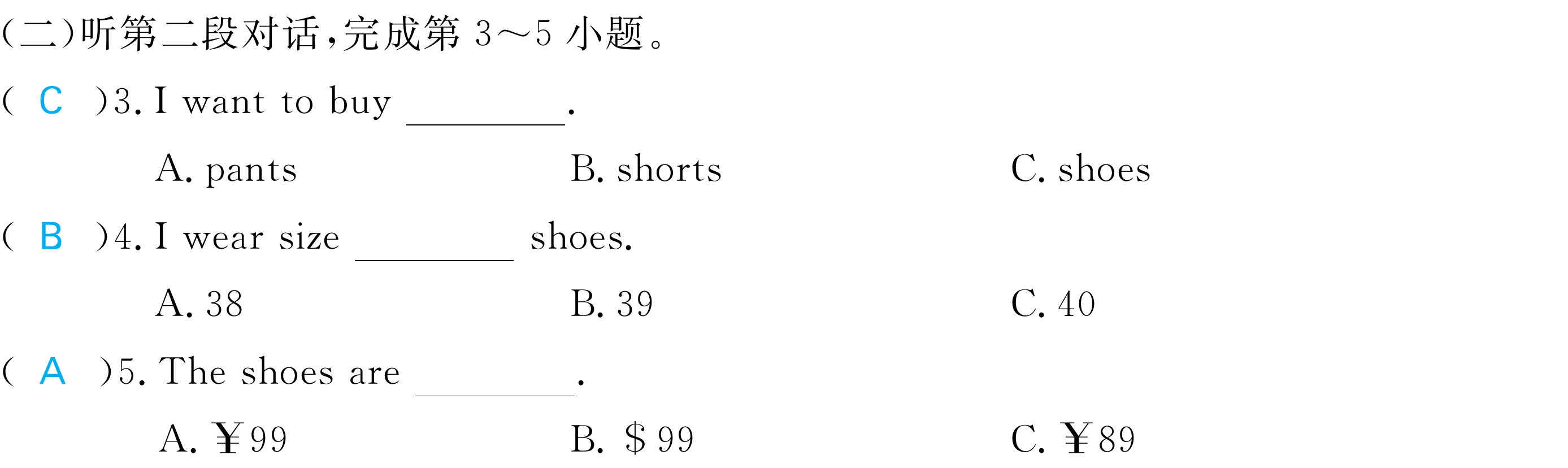 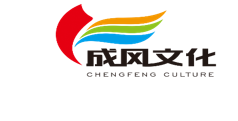 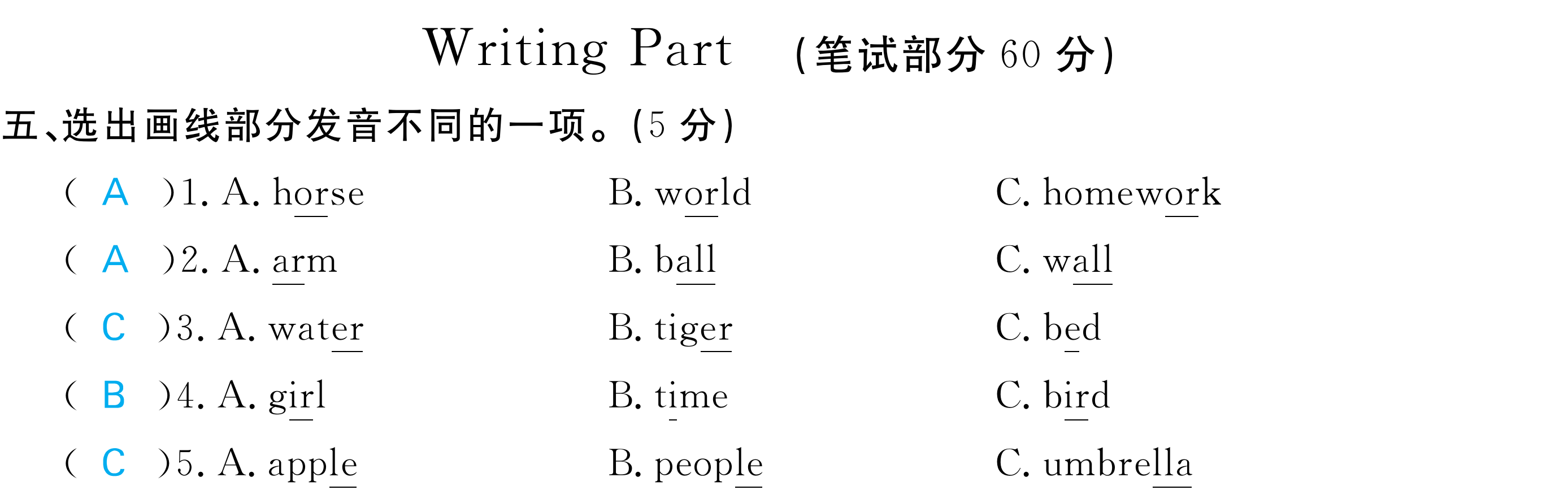 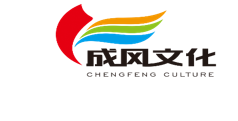 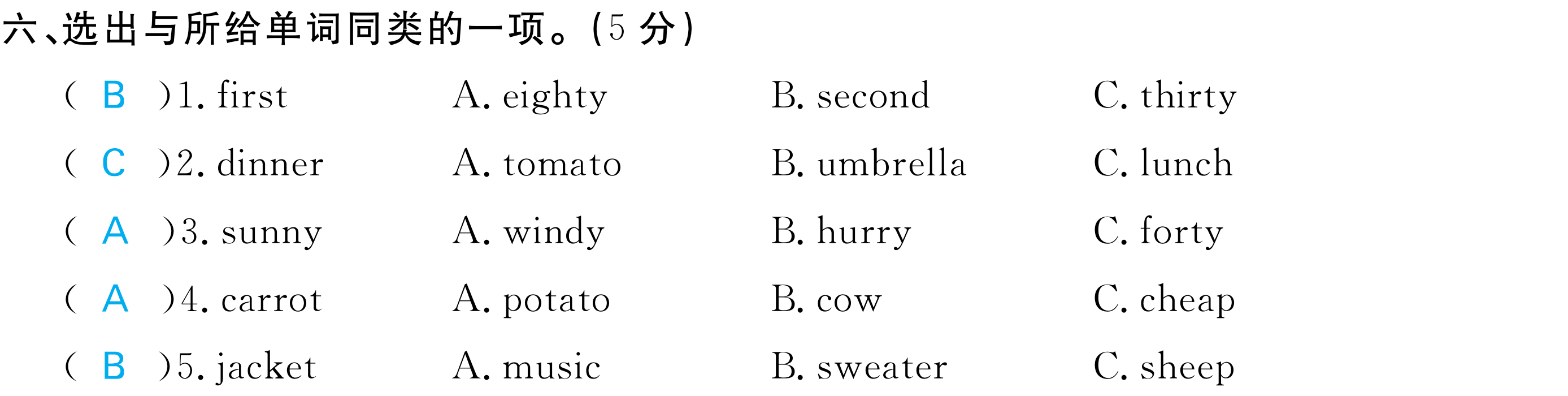 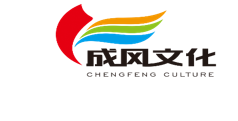 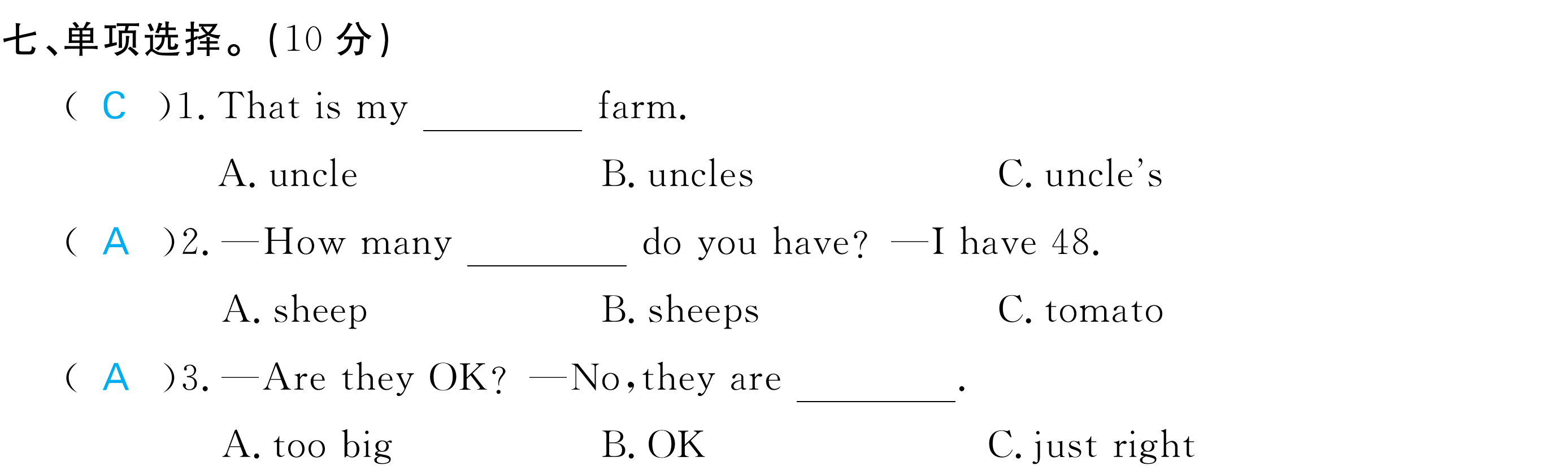 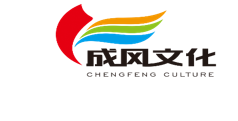 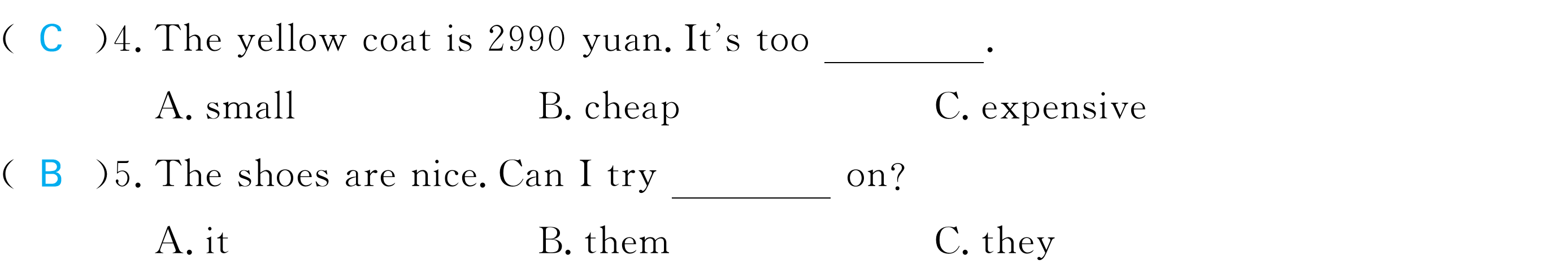 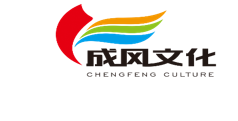 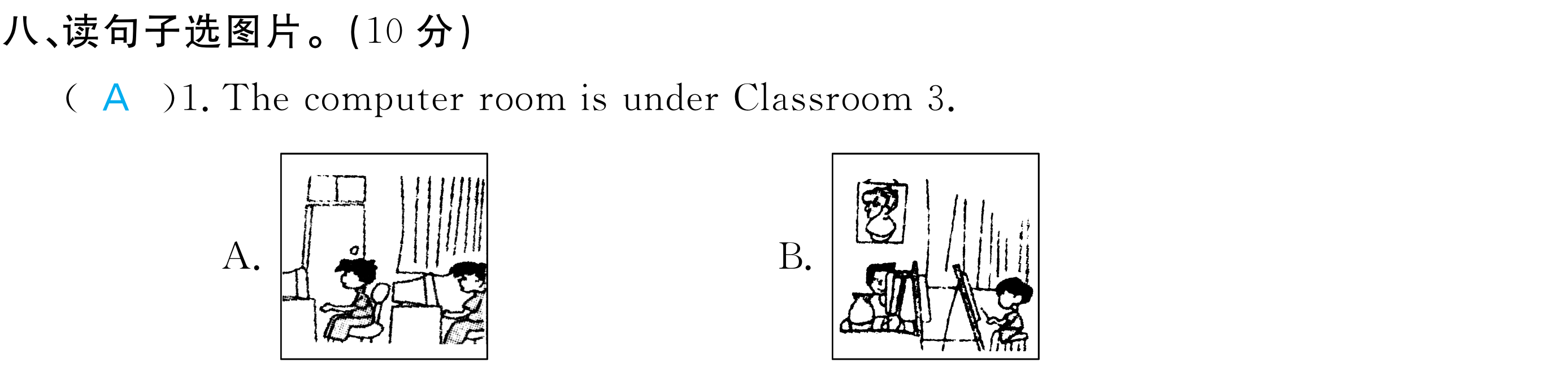 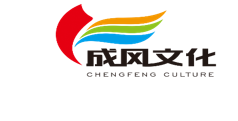 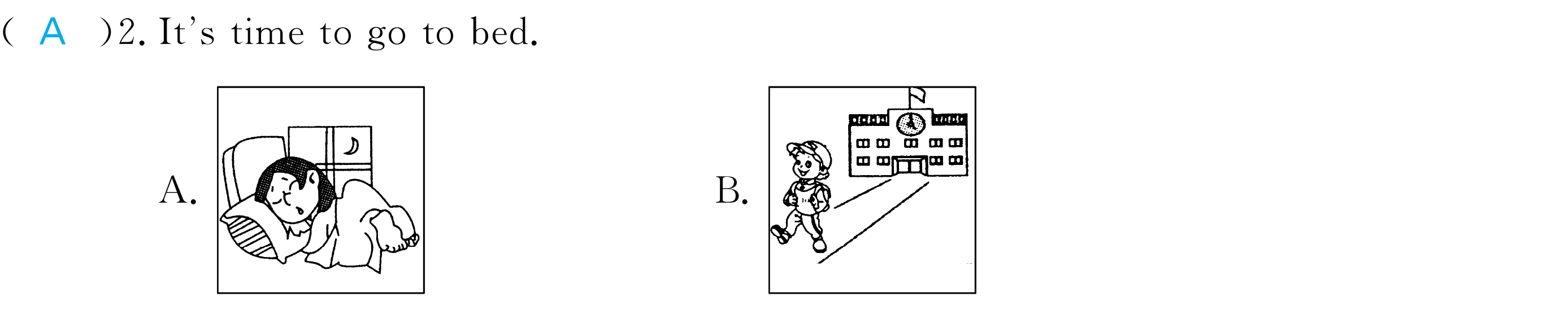 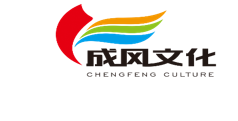 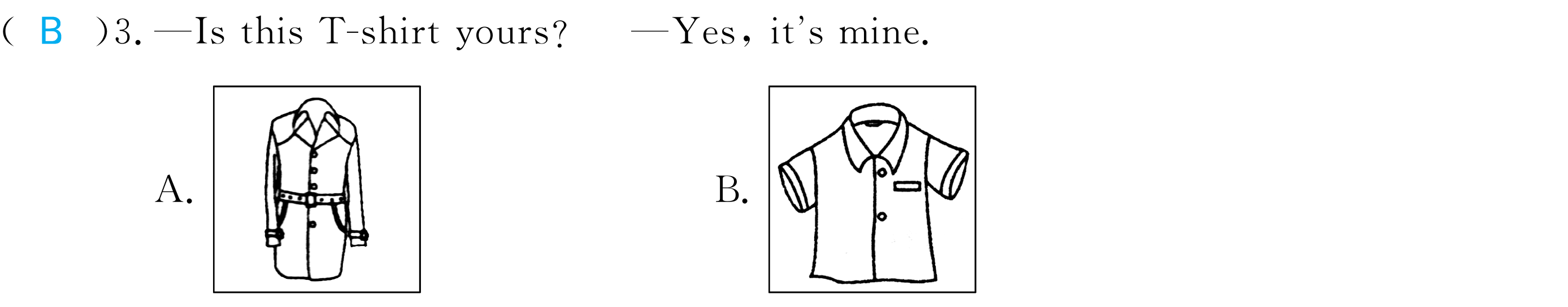 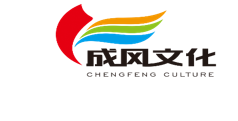 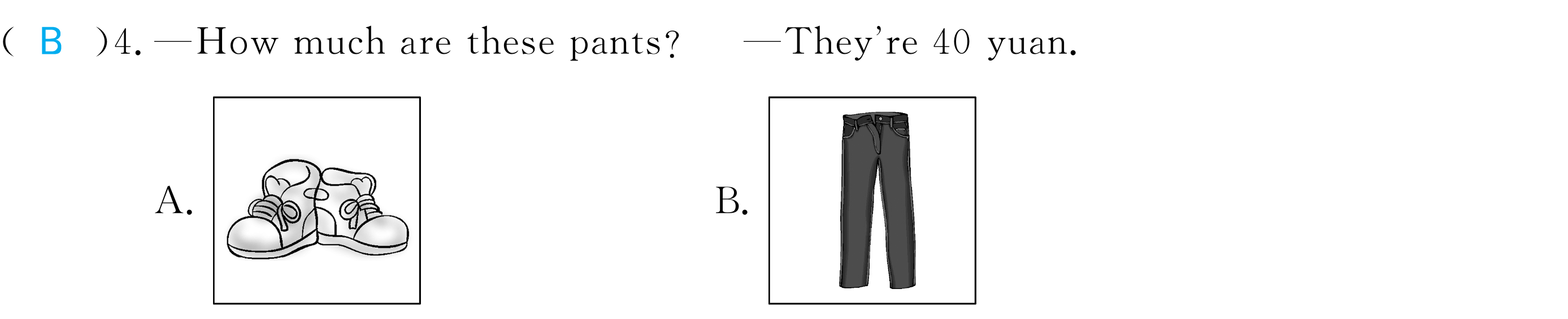 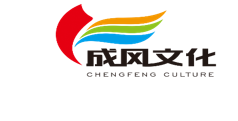 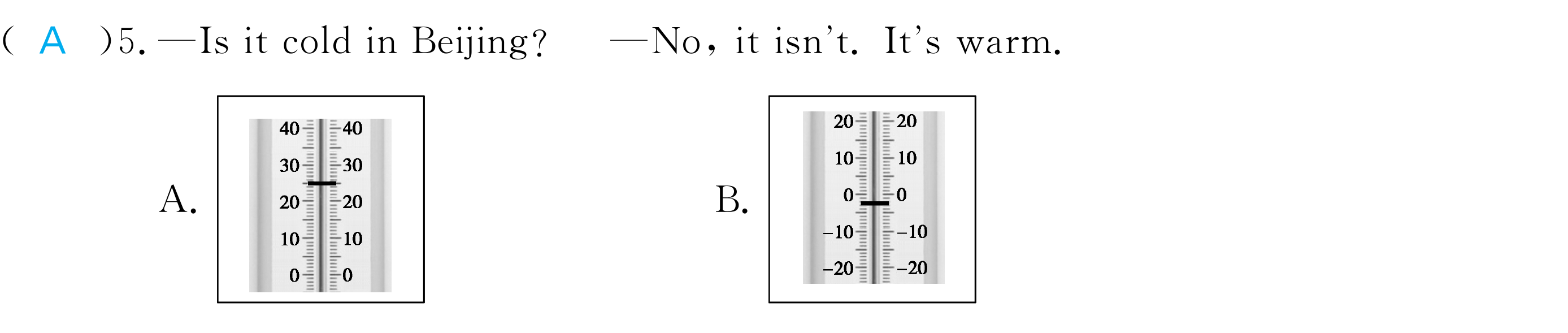 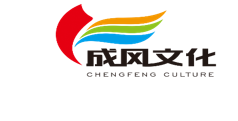 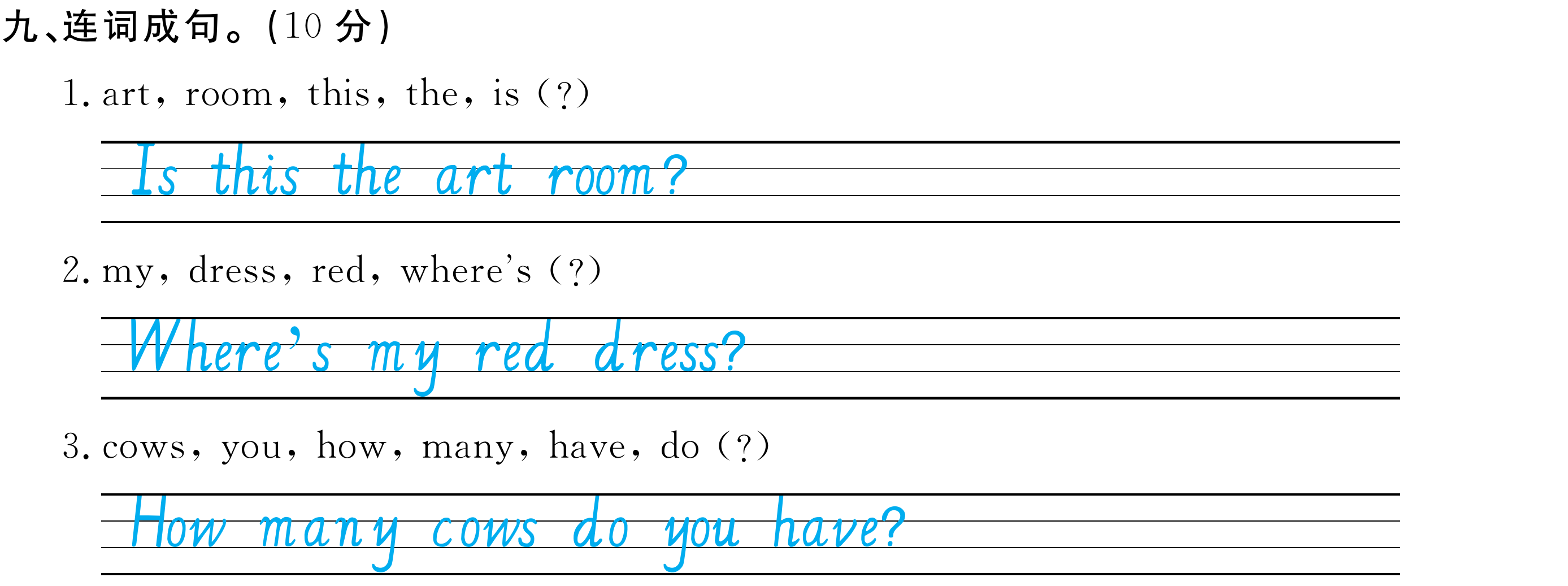 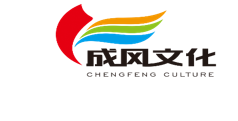 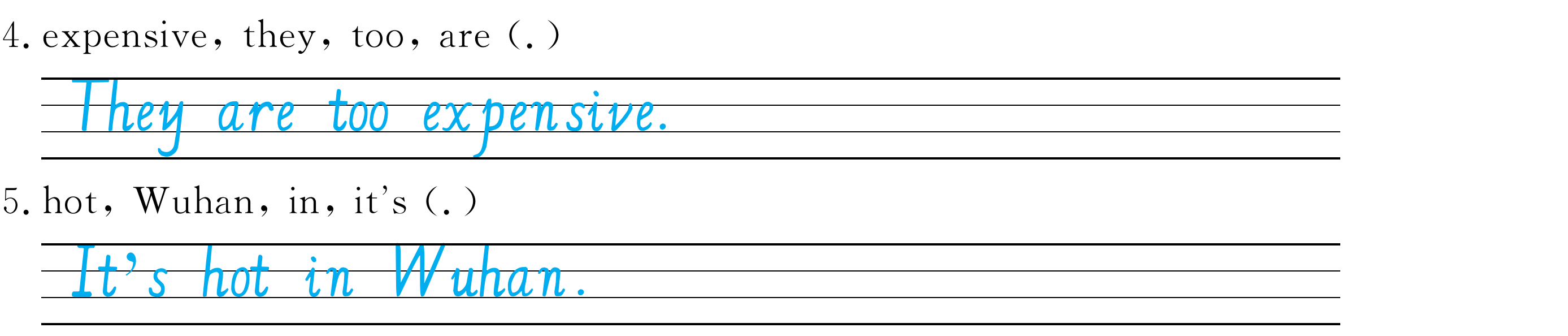 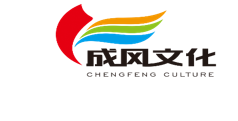 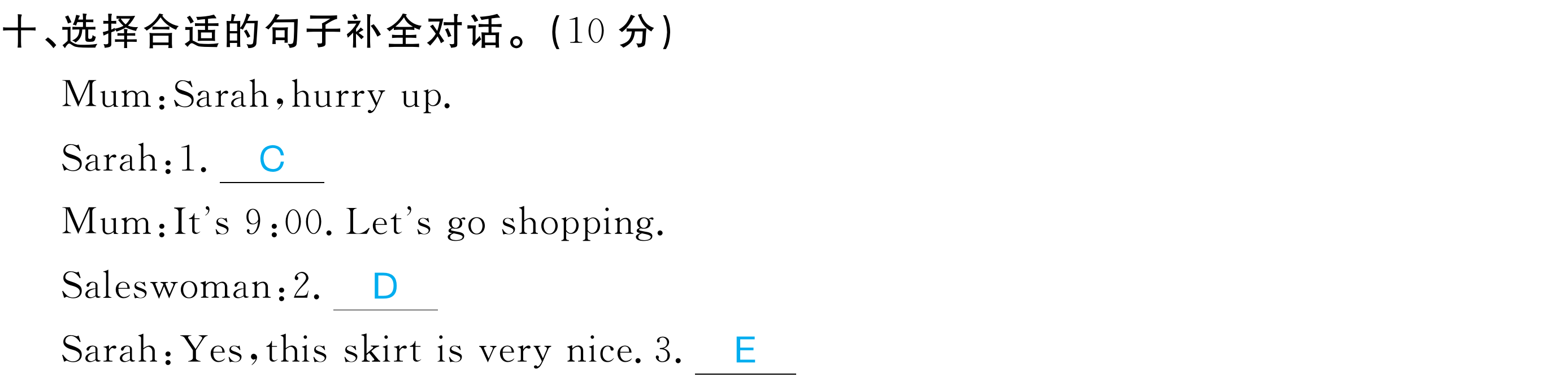 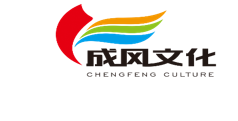 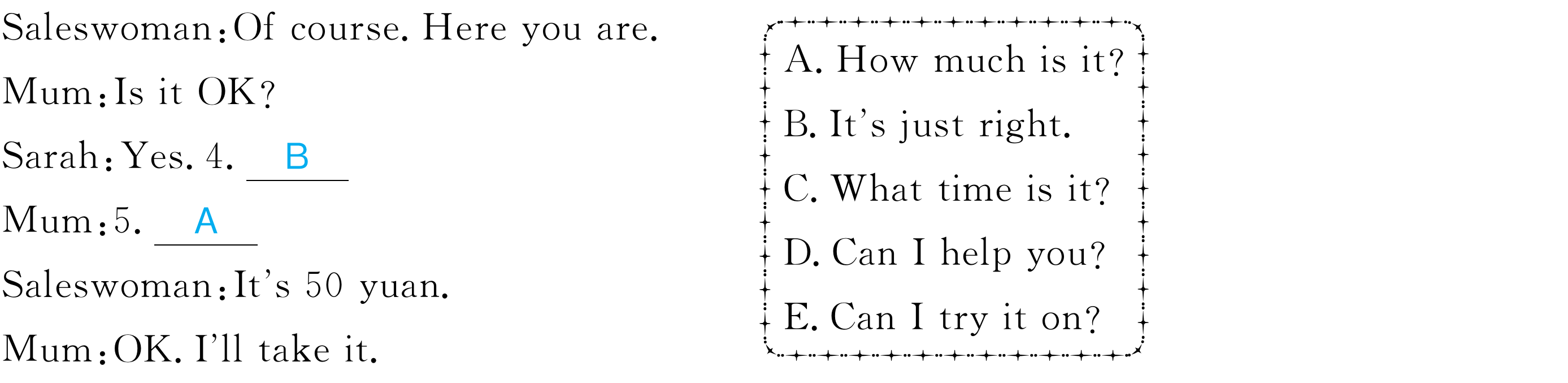 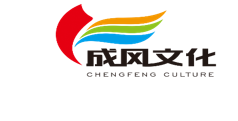 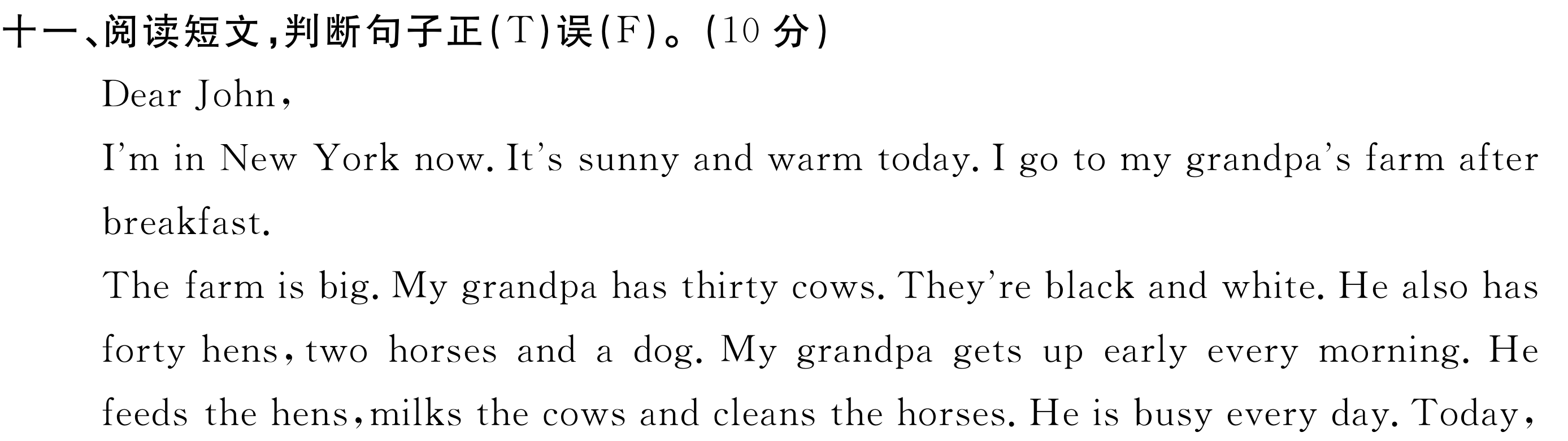 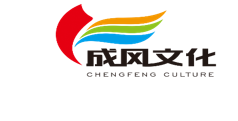 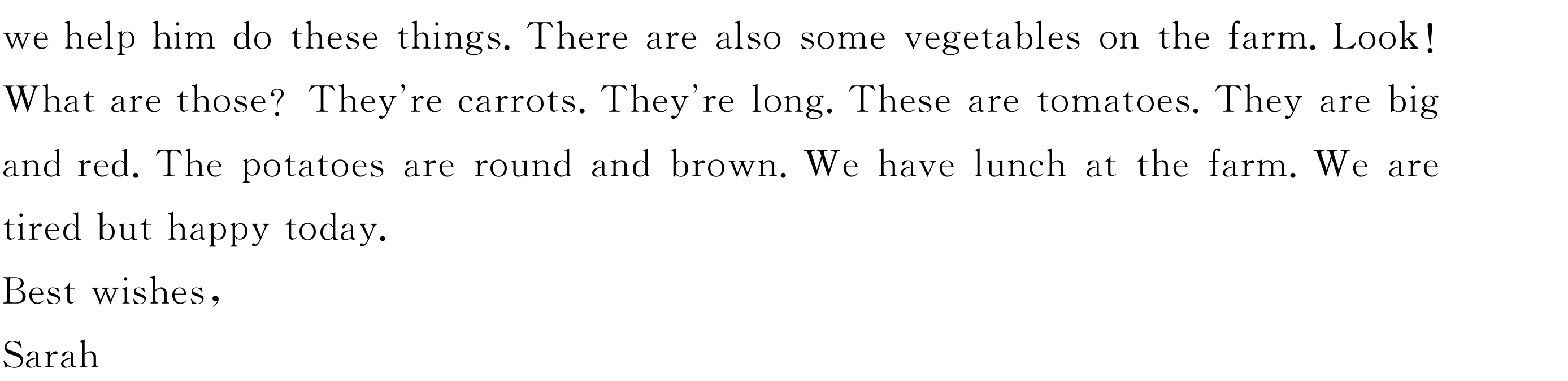 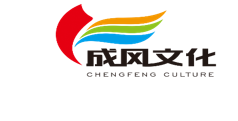 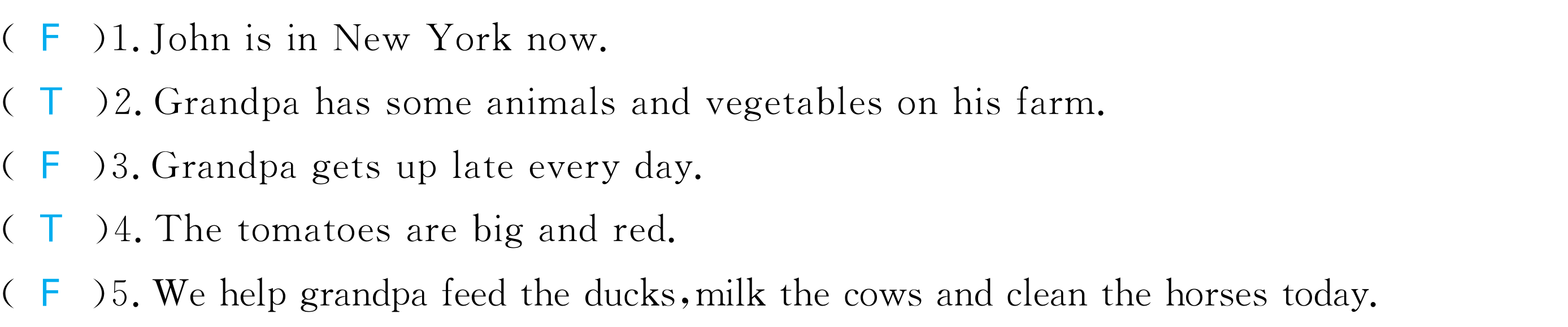 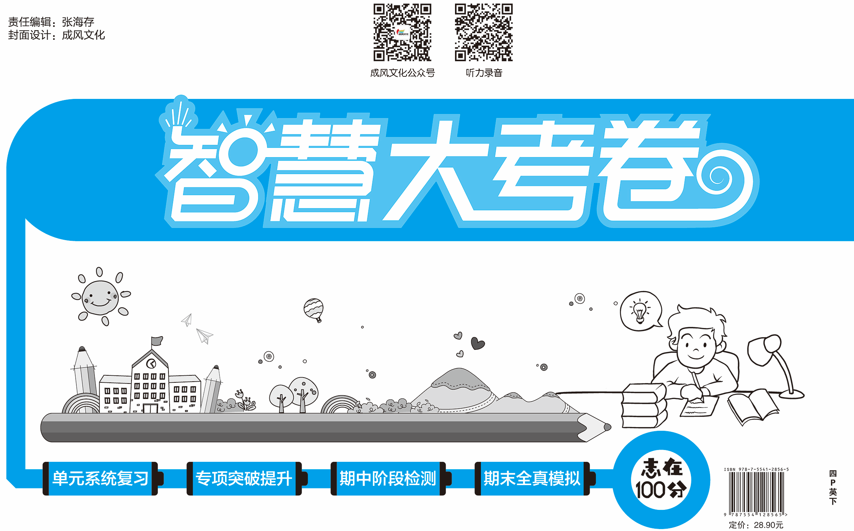